Aggregation of Tabular (Sequence) Datasetsin DAP / ERDDAP
OBIS   SOS    Custom      DAP    ERDDAP   ...

Database                 ERDDAP                        Files
Your Favorite Client Software
Try it: http://coastwatch.pfeg.noaa.gov/erddapBob Simons <bob.simons@noaa.gov>NOAA NMFS SWFSC ERD
Defining Terms: 
OPeN(DAP) vs ERDDAP
Defining Terms: Gridded vs.Tabular (Sequence) Datasets
Gridded Datasets (DAP projection constraints)DAP: ?wtemp[437] [46:1:162][122:282]ERDDAP: ?wtemp[(2014-07-01)][(22):(51)][(-145):(-105)]
Tabular Datasets (DAP selection constraints)DAP: ?s.id,s.owner,s.time,s.latitude,s.longitude,s.wtemp&s.id="SANF1"&s.time>=1435708800ERDDAP: ?id,owner,time,latitude,longitude,wtemp&id="SANF1"&time>=2015-07-01
Defining Terms: Tabular: Good for In situ Data
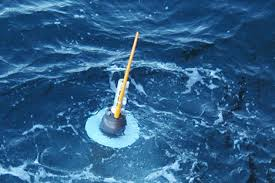 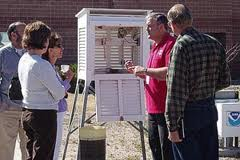 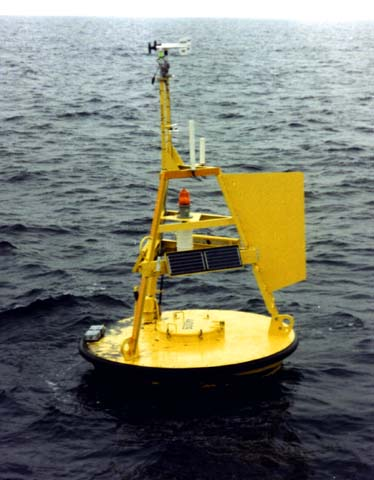 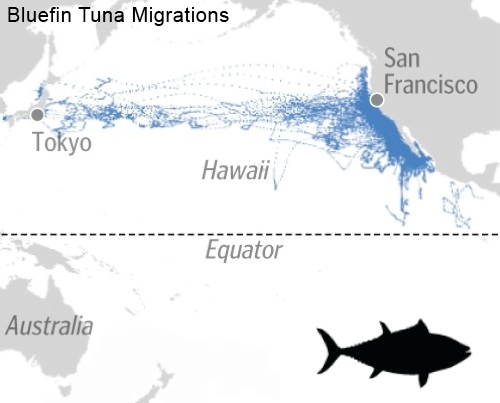 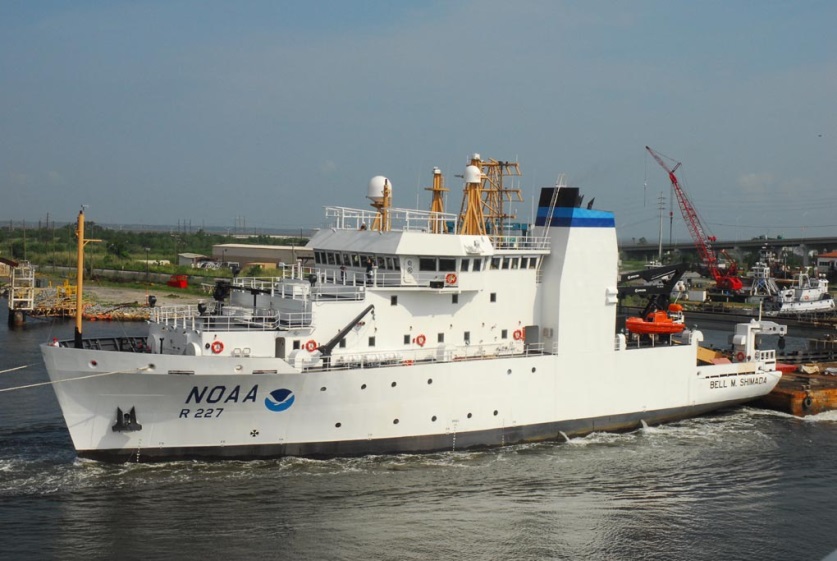 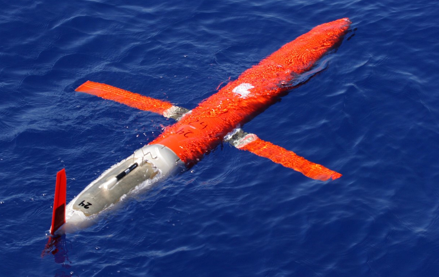 Aggregation: many in one dataset
[Speaker Notes: Tables are a good way to store IN-SITU data:
  from WEATHER stations, moored buoys, drifting buoys,
  ships, gliders, even tagged ANIMALS.
In short, much of the data that NOAA deals with.]
Sources of Tabular Data
Diverse: databases, Cassandra, OBIS, SOS, CSV files, flat .nc files, CF DSG .nc files, ...
GeospatialCF 1.6 Discrete Sampling Geometry (DSG) feature types: Point: whale sightingsProfile: disposable CTDTimeSeries: moored buoyTimeSeriesProfile: CTDTrajectory: shipTrajectoryProfile: profiling glider
Non-Geospatiallaboratory data, references, fish disease lists, ecosystem: what eats what, ...Larry Ellison is rich because databases are reusable for numerous types of data.
Aggregation:What is a Granule?
Obvious for gridded datasets
Not appropriate for tabular datasetsData is stored/organized in different ways in different datasets.A file?
ERDDAP Presents a Datasetas One Table (Sequence)
A column for each type of information
A row for each observation
Aggregation of multiple features (points, stations, profiles, trajectories, ...)  by concatenating the rows
"Presents" - Actual implementation details are hidden
(ERD)DAP Requests forTabular (Sequence) Data
DAP sequence requests use the terminology of the dataset. (It's easy.)
?id,owner,type,latitude,longitude&distinct()
?id,type,latitude,longitude&owner="NDBC"&distinct()
?id&latitude>=22&latitude<=55&longitude>=-145&longitude<=-105&distinct()
?id&latitude>=22&latitude<=55&longitude>=-145&longitude<=-105&time>=2015-07-01&distinct()
?&latitude>=22&latitude<=55&longitude>=-145&longitude<=-105&time>=2015-07-01
There are no row index numbers.  Even if there were, making these requests with index numbers would be a very difficult, inefficient, multi-step, programming task.
(ERD)DAP Sequence Requests vs. Database SQL Requests
(ERD)DAP: ?id,owner,type,time,latitude,longitude,wtemp&id="46088"&time>=2014-07-01
SQL: SELECT id,owner,type,time,latitude,longitude,wtemp FROM s WHERE id="46088" AND time>=2014-07-01
Easy for ERDDAP to get data from a database.

Pablo Picasso: "Good artists copy, great artists steal."
Response: a Table
DAP Sequence
ERDDAP
Simple Tabular FileDifferent representations, on-the-flyE.g., .html table, .csv, .tsv, .nc, .odv, .kml
.nc: CF 1.6 Discrete Sampling GeometryAggregations of feature types:
Points: whale sightings
Profiles: disposable CTDs
TimeSeries: moored buoys
TimeSeriesProfiles: CTDs
Trajectories: ships
TrajectoryProfiles: profiling gliders
Internally: Finding Relevant Data Efficiently
Obvious for gridded datasets
Not obvious for tabular datasetsDepends on how data is organized.ERDDAP maintains an internal database with min/max of each variable in each file.?id,owner,time,latitude,longitude,wtemp&id="SANF1"&time>=2015-07-01
The Power of Aggregation
Aggregation makes life vastly easier for users:
Just one dataset to find, not 10,000.
Just one dataset to query, not 10,000.E.g., find all the data in a lat/lon/time bounding box.
Entire response in one file, not 10,000.
Why?
Why use tables/sequences, not grids?Not a grid. Appropriate query system.
Why use one table, not nested tables/sequences?Simplicity. Left outer join?
Why use DAP?Standard. Great, RESTful query system. 
Why use ERDDAP?OPeNDAP + response in other file types.
How does this promote data-driven community resilience?  How is this needs-driven? Nobody can foresee.(Resilience? See Nassim Taleb's book: Antifragile)
Summary
DAP Sequences
Tabular data: in-situ/CF DSG and other (non-geospatial)
DAP sequence requests: ~SQL, uses dataset's terminology
DAP sequence response: a table (sequence)
ERDDAP
Works with gridded and tabular (sequence) data
DAP-compatible (with additional features)
Get data from many sources
Aggregation: vastly easier for user
Catalog services
Simple, DAP-style data requests + server-side functions
Return data in many formats (with structure), on-the-fly
Makes graphs and maps
FOSS.  Reusable.  Up and running in a few hours.
Thank you!
More info / try ERDDAP: http://coastwatch.pfeg.noaa.gov/erddapEmail: bob.simons@noaa.gov